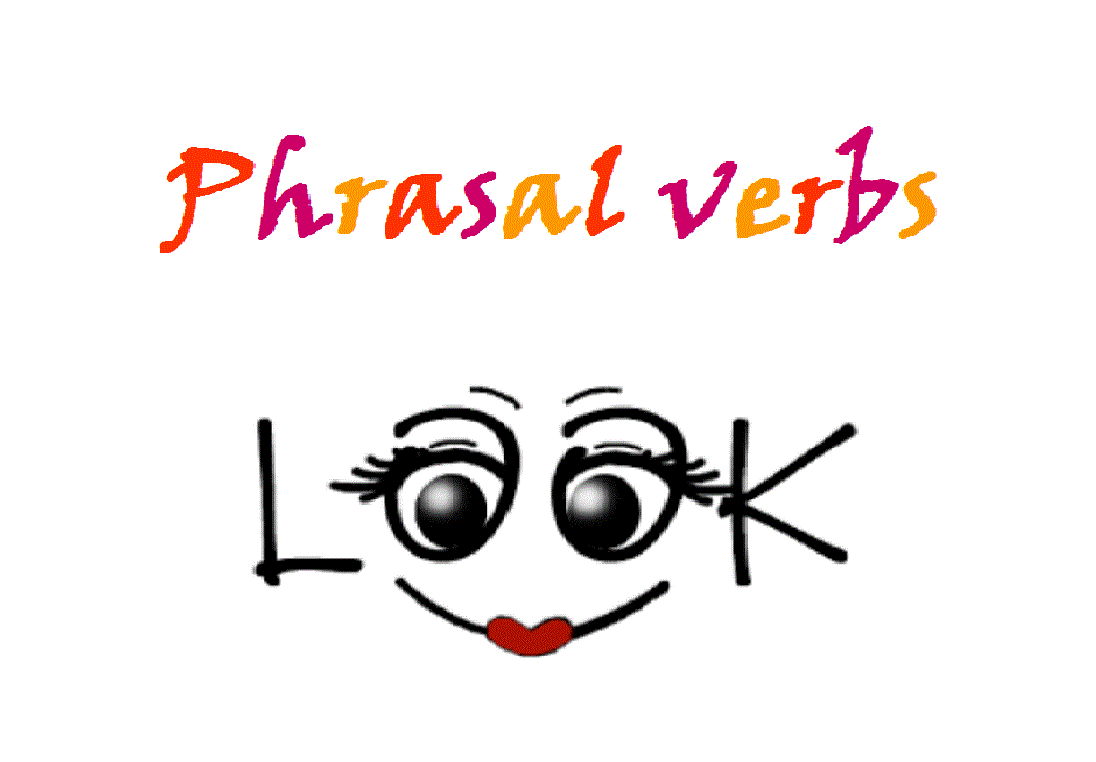 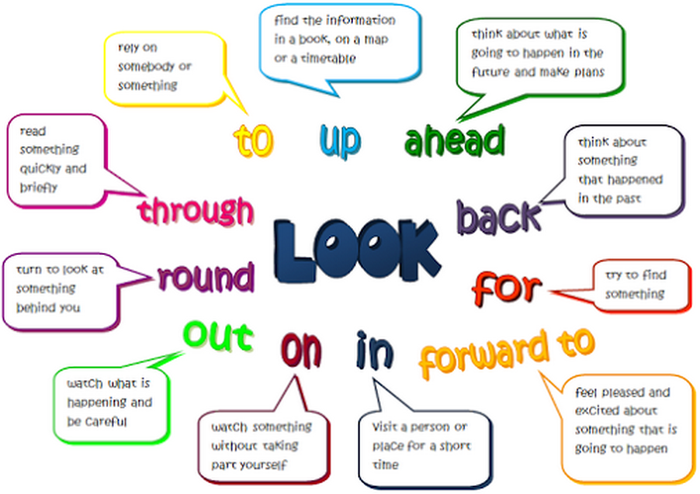 Look afterMeaning:  Take care
Example: 
Their auntie LOOKED AFTER them while their mother was in hospital.
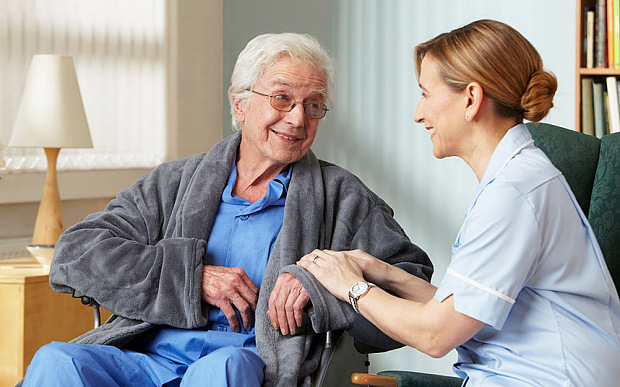 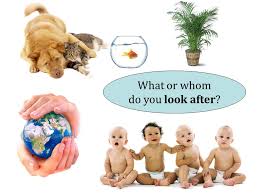 Look backMeaning: Think about the past
Example: 
Old people often LOOK BACK on over their lives.
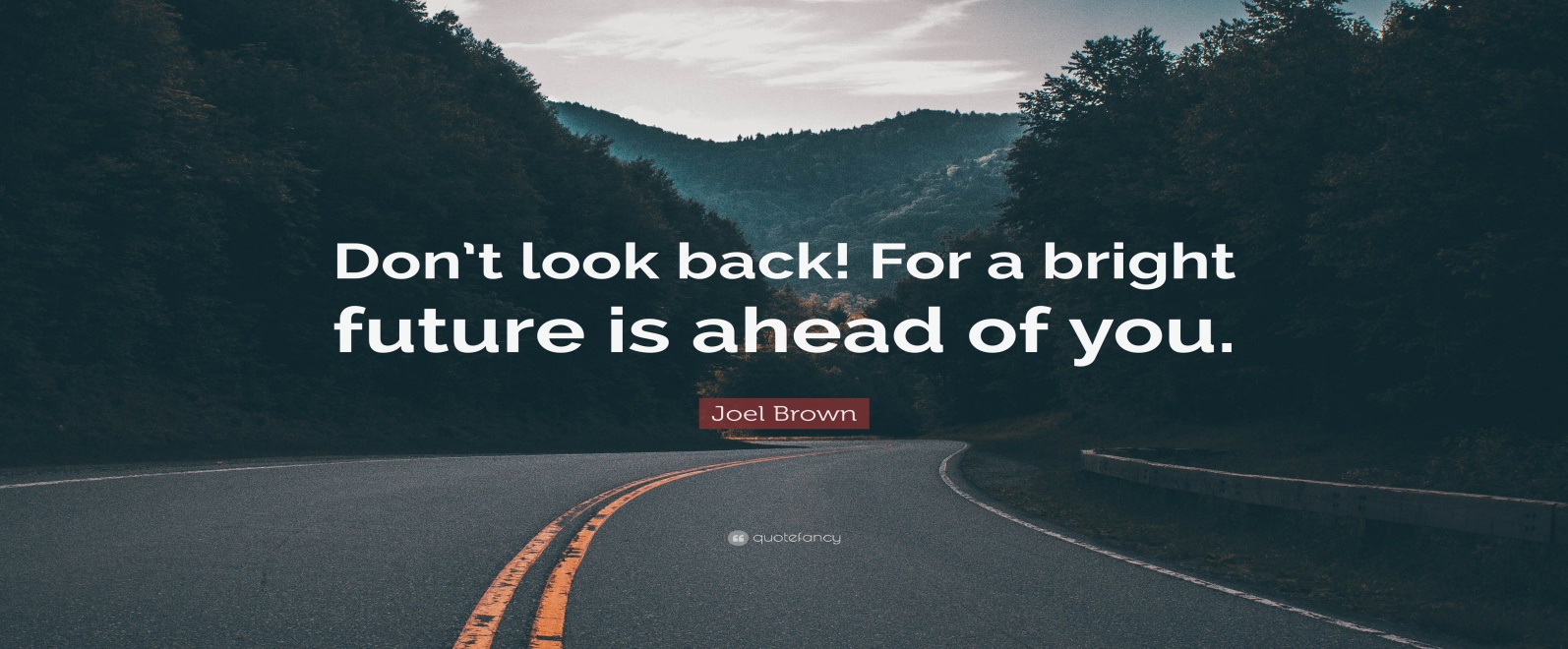 Look forMeaning: Try to find
Example:                                                                                I've been LOOKING FOR all their hidden files, but I can't find them anywhere.
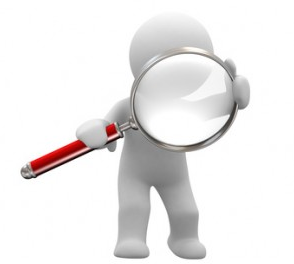 Look forward toMeaning: Wait for or anticipate something pleasant
Example:
 I'm LOOKING FORWARD TO meeting you.
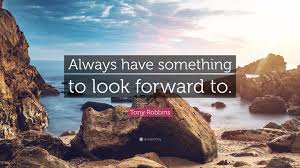 Look inMeaning: Make a quick visit
Example: 
I'll LOOK IN on my way home.
Look intoMeaning: Research, investigate
Example: 
We'll LOOK INTO the problem and come back to you when we have the information.
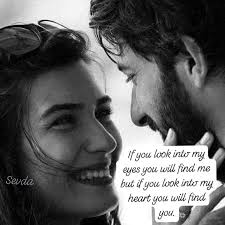 Look onMeaning: Watch something like a crime without helping
Example: 
The crowd just LOOKED ON as the old lady was mugged.
Look in onMeaning:    Visit briefly to see if everything's all right
Example: 
I'm going to LOOK IN ON grannie on the way home tonight as she's been a bit unwell recently.
Look on asMeaning: Consider, regard
Example: 
I LOOK ON her AS a close friend.
Look outMeaning: Be careful
Example: 
LOOK OUT; you're going to drop that!
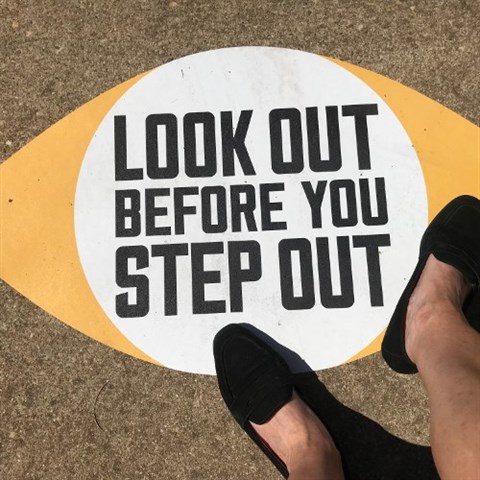 Look out forMeaning: Take care of someone, make sure someone is cared for
Example: 
She LOOKED OUT FOR her sister when she started school.
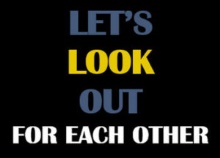 Look out forMeaning: Keep alert and try to see
Example: 
We we told to LOOK OUT FOR any suspicious behaviour.
Look overMeaning: Inspect
Example: 
They came to LOOK the house OVER with a view to buying it.
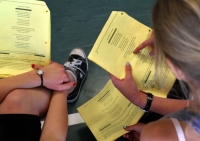 Look roundMeaning: Inspect a house
Example: 
We LOOKED ROUND the house and decided that we didn't like it enough to buy it.
Look throughMeaning: Read quickly
Example: 
I LOOKED THROUGH the article.
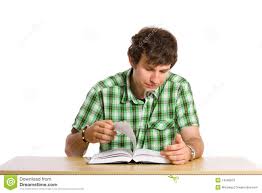 Look upMeaning: Consult a reference work (dictionary, phonebook, etc.) for a specific piece of information.
Example: 
I didn't know the correct spelling so I had to LOOK it UP in the dictionary.
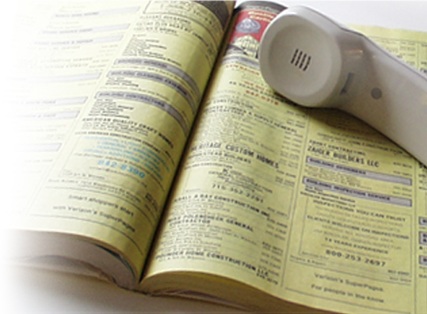 Look toMeaning: Expect, hope
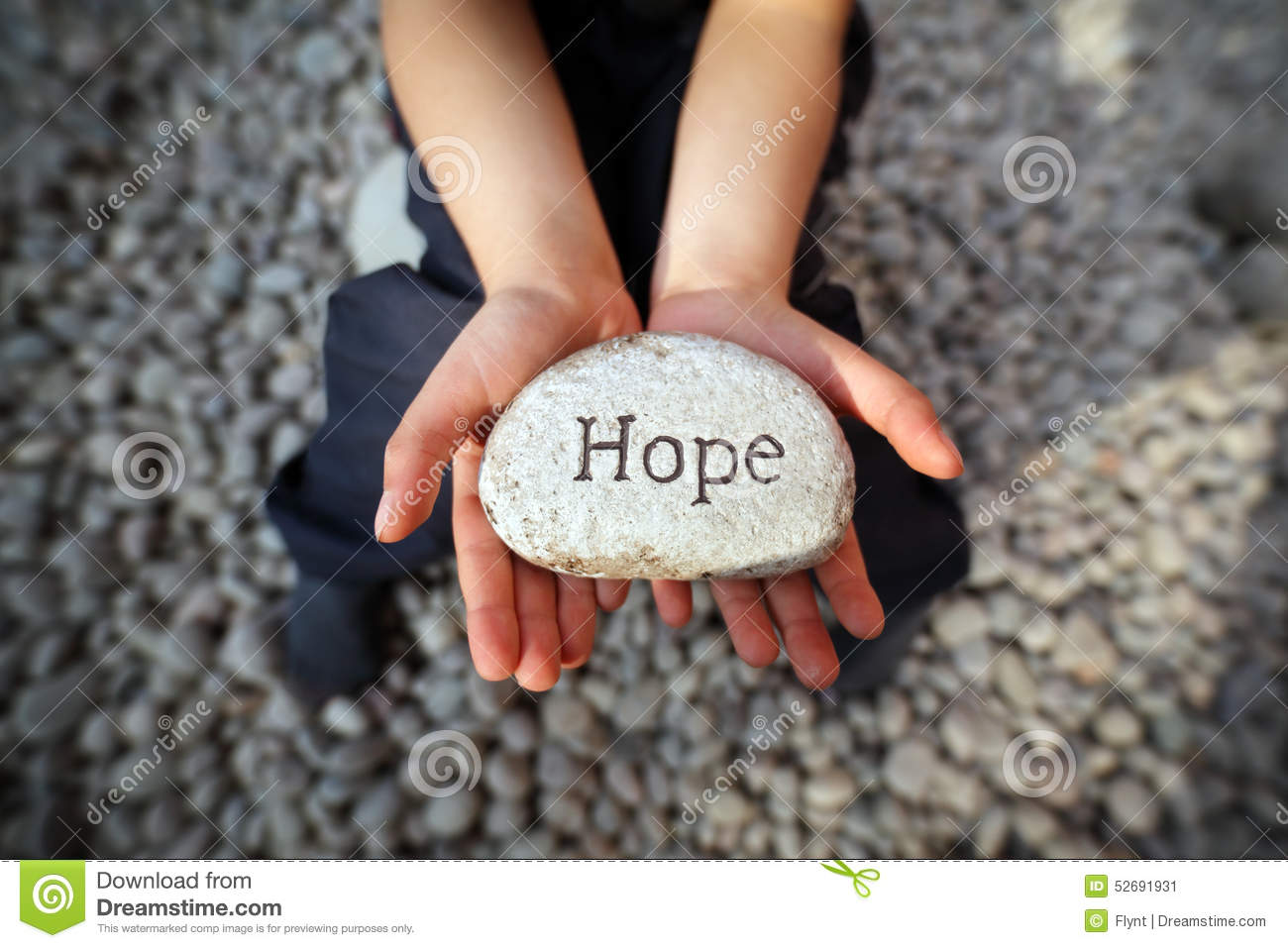 Example: 
The company is LOOKING TO increase its sales in Asia.
Look upMeaning: Improve
Example: 
The economy is LOOKING UP.
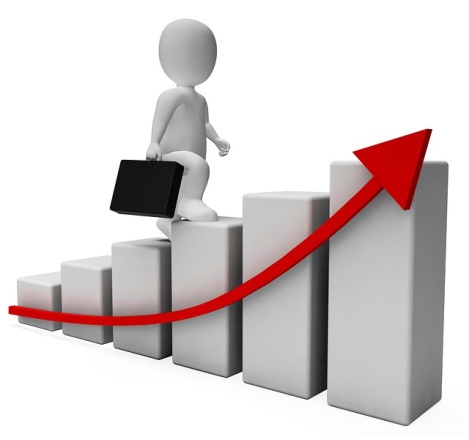 Look upMeaning: Find, trace an old friend
Example:
I LOOKED him UP when I went back to Cambridge.
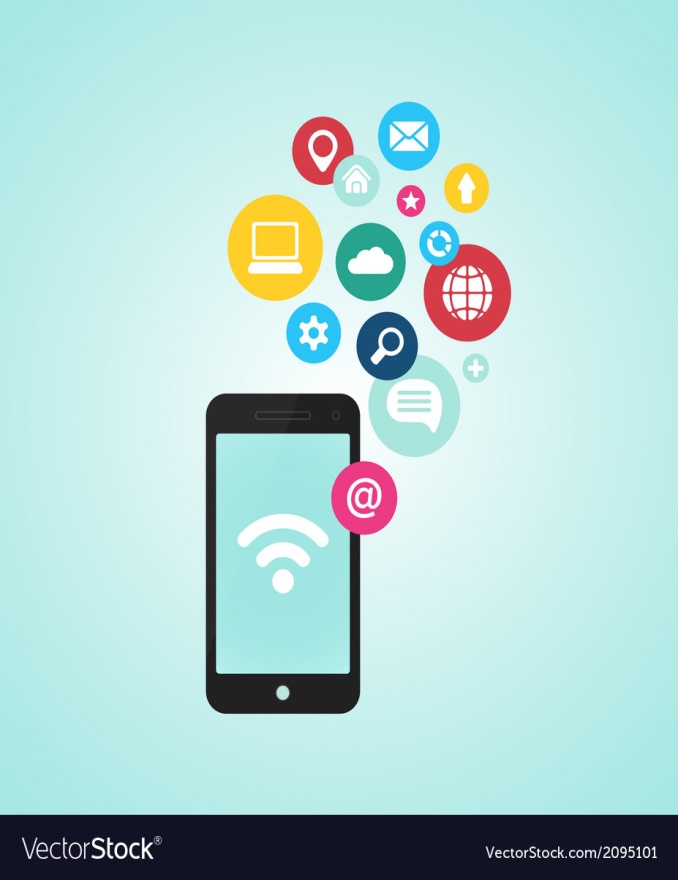 Look up toMeaning: Respect
Example: 
She's LOOKS UP TO her mother.
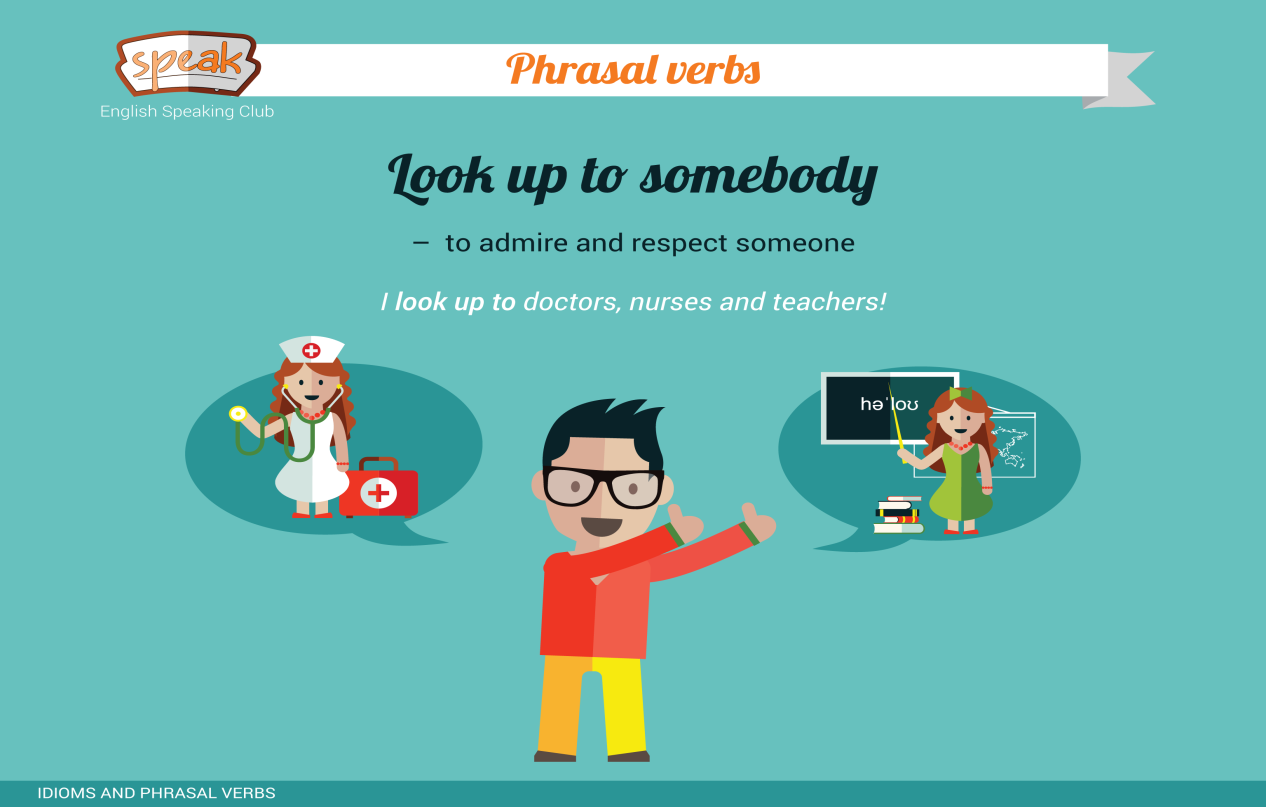 Look upon asMeaning: Consider, regard
Example:
 I LOOK UPON him AS a close friend.
Best wishes Hasmik MayilyanArarat Vosketap High School